VICERRECTORADO DE INVESTIGACIÓN, 
INNOVACIÓN Y TRANSFERENCIA DE 
TECNOLOGÍA
CENTRO DE POSGRADOS 
MAESTRÍA EN SISTEMA DE GESTIÓN AMBIENTAL
Tema: ANÁLISIS DE CICLO DE VIDA DE LA REMEDIACIÓN DE PASIVOS AMBIENTALES DEL TIPO DERRAME EJECUTADAS POR EL PROYECTO AMAZONÍA VIVA DE PETROAMAZONAS EP
ING. KARINA ISABEL GARCÍA VILLACÍS
SANGOLQUÍ, 30 DE JULIO DE 2021
1. Introducción
2. Objetivos
3. Hipótesis
4. Metodología 
5. Resultados y discusión
6. Conclusiones
7. Recomendaciones 
8. Agradecimientos
1. Introducción
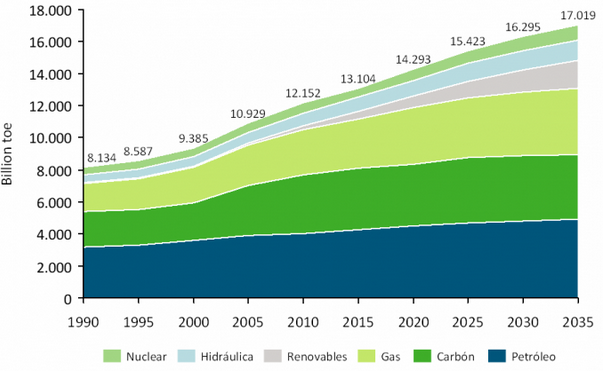 El mundo depende todavía de la energía de origen fósil
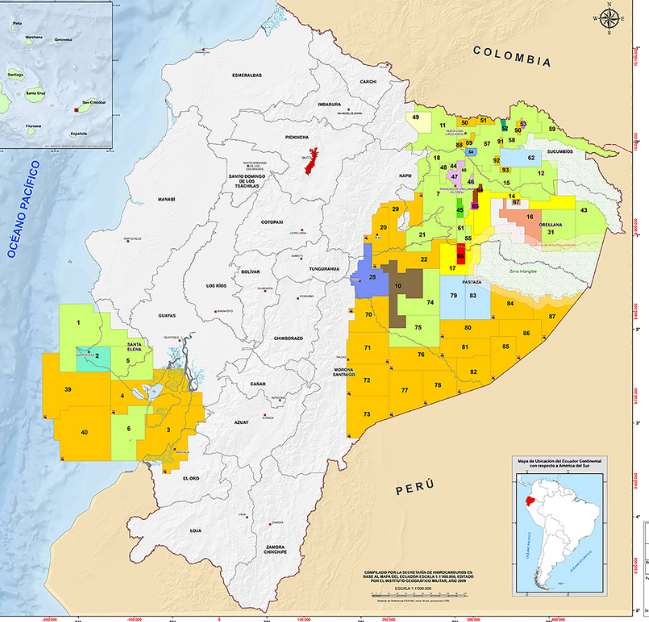 (Fuente: BP Energy Outlook 2017)
Exportaciones de petróleo (MMBDP 1972-2018)
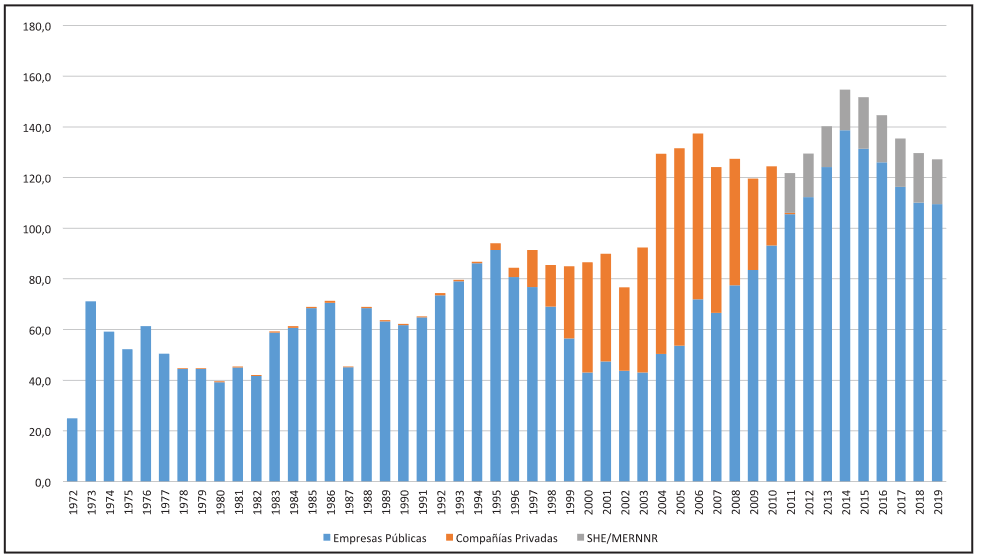 (Fuente: Secretaría de Hidrocarburos )
(Fuente: PETROECUADOR)
1. Introducción
Consecuencias ambientales y sociales de la explotación hidrocarburífera en Ecuador
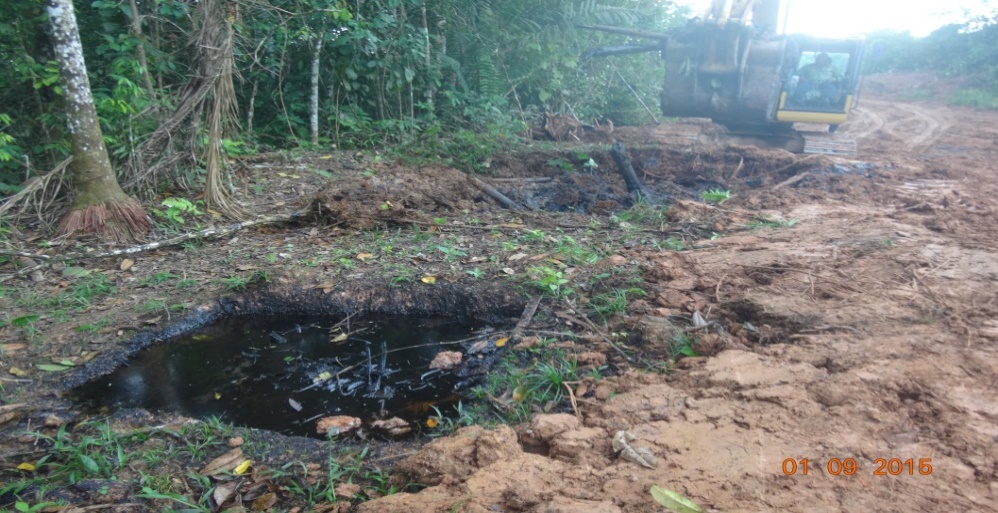 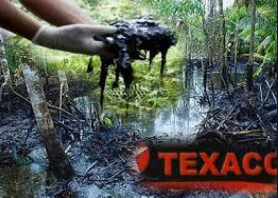 (Fuente: Proyecto Amazonía Viva)
BASE DE DATOS PRAS-MAE
(Fuente: PETROECUADOR)
1. Introducción
Eliminación de pasivos ambientales
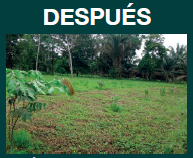 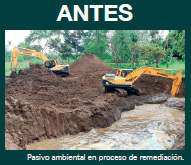 2014-2021
1.011 fuentes de contaminación eliminadas 
1’319.837 m3 suelo remediados
42.697 barriles de crudo recuperados.
45 Ha revegetadas.
(Fuente: Proyecto Amazonia Viva)
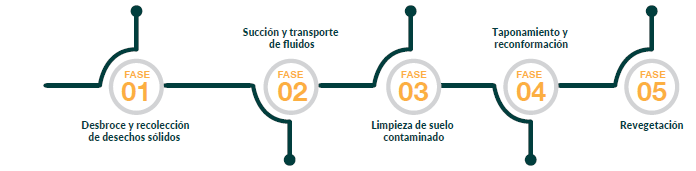 1. Introducción
Análisis de Ciclo de Vida
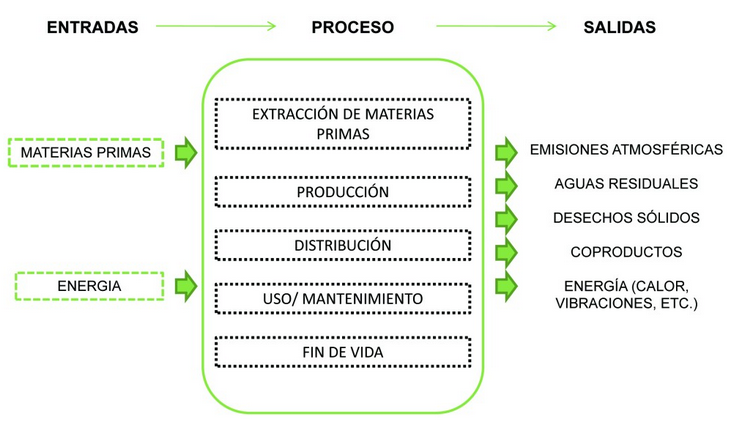 2. Objetivos
Específicos:

Inventario de ciclo de vida.
Evaluación ambiental del inventario de ciclo de vida.
Estudio comparativo del escenario de remediación ambiental y el de no actuación.
Desarrollo de estrategias de mejora para las actividades de remediación.
General:

Realizar la evaluación ambiental de las actividades de remediación de fuentes de contaminación del tipo derrame ejecutadas por Proyecto Amazonía Viva, mediante la metodología de Análisis de Ciclo de Vida.
3. Hipótesis
Las actividades de remediación ambiental desarrolladas en fuentes de contaminación tipo derrame contribuyen positivamente a la mejora en las categorías de impacto ambiental en comparación con áreas en donde no se realizan actividades de remediación ambiental.
4. Metodología
ACV basado en Norma UNE-EN ISO 14040:2006. 

Enfoque: De la cuna a la tumba.

Inventario: Cargas ambientales de cada fase de la remediación ambiental e integración con la base de datos Ecoinvent.

Evaluación ACV: Software Simapro, metodología ILCD 2011 Midpoint V1.10 (Pré, 2014). 

16 categorías ambientales estudiadas.
Categorías ambientales
Unidad funcional
Derrame SA_124_02D
2701 m2
Entradas
Salidas
Desbroce y recolección de desechos
Materiales
Insumos 
Combustible
Equipos de protección personal
Reactivos químicos
Vehículos
Residuos sólidos peligrosos y no peligrosos
Descargas
Emisiones gaseosas
Construcción de facilidades
Lavado de suelos
Reconformación y revegetación
Área remediada
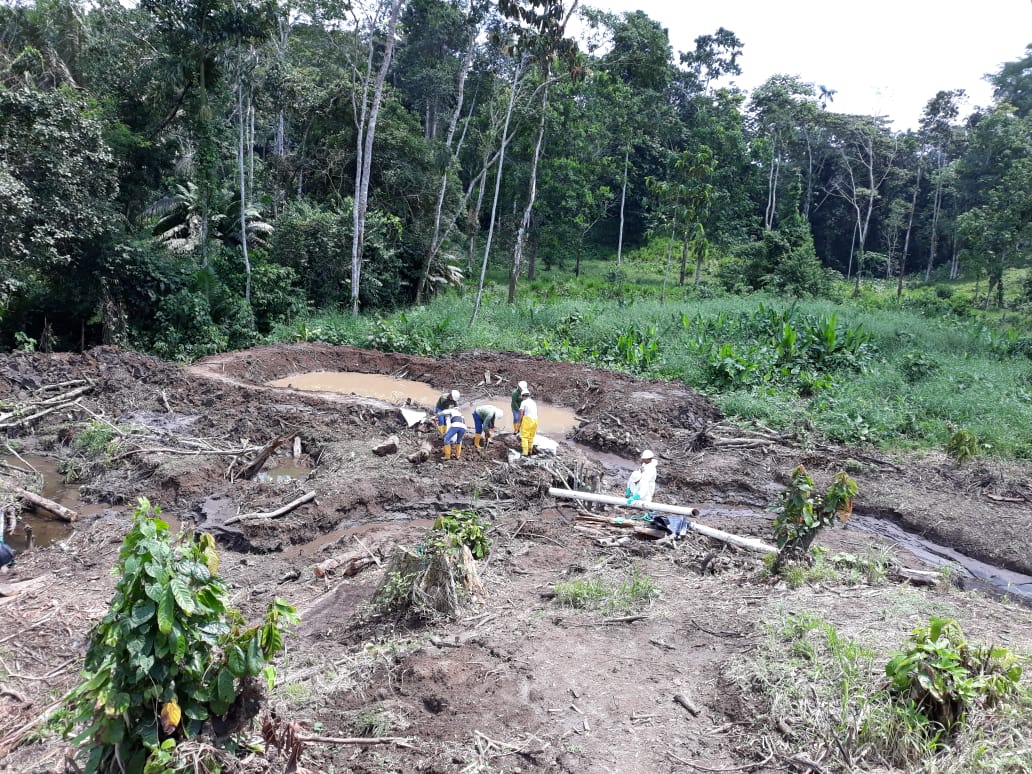 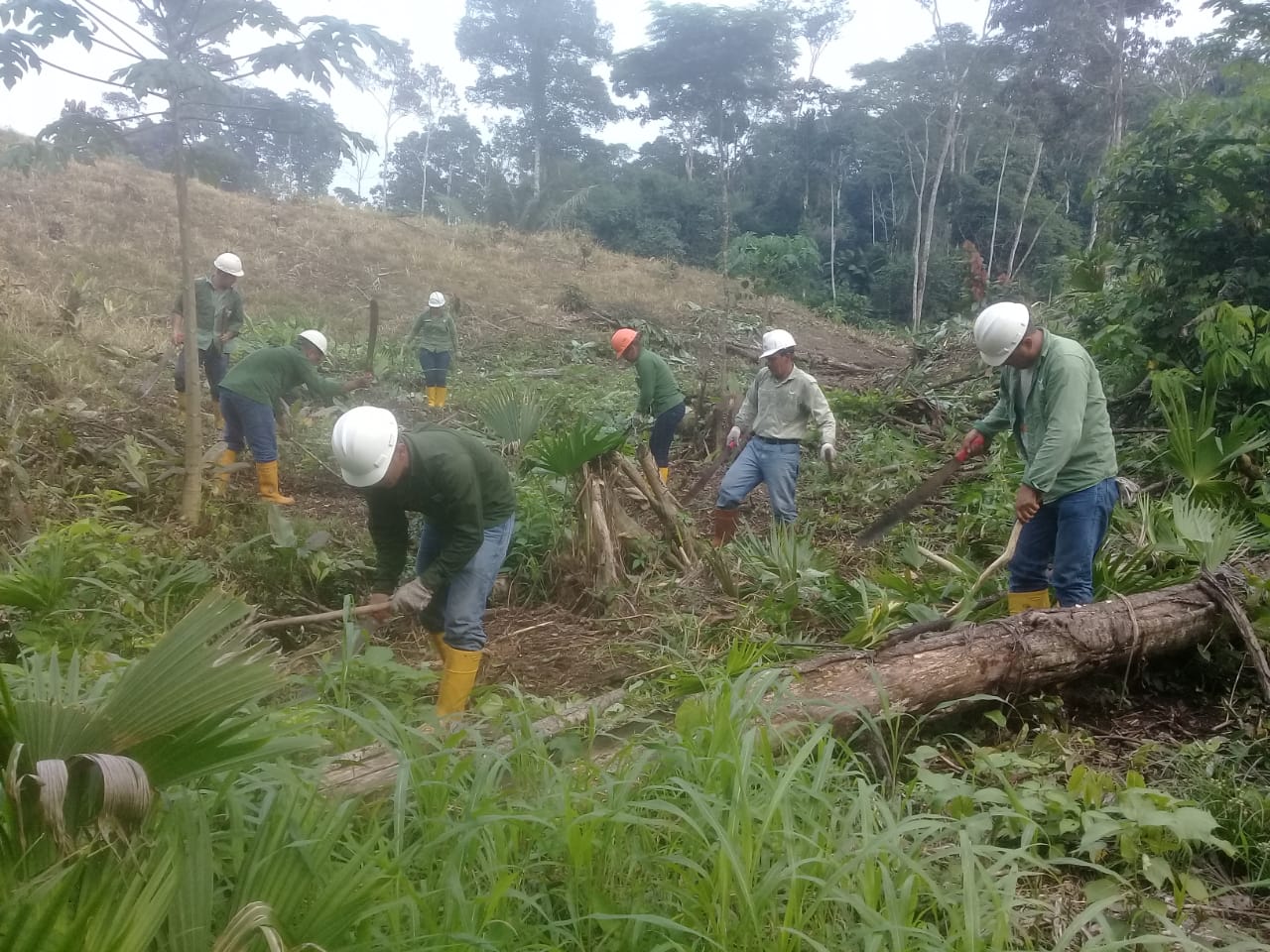 Desbroce
Construcción de accesos
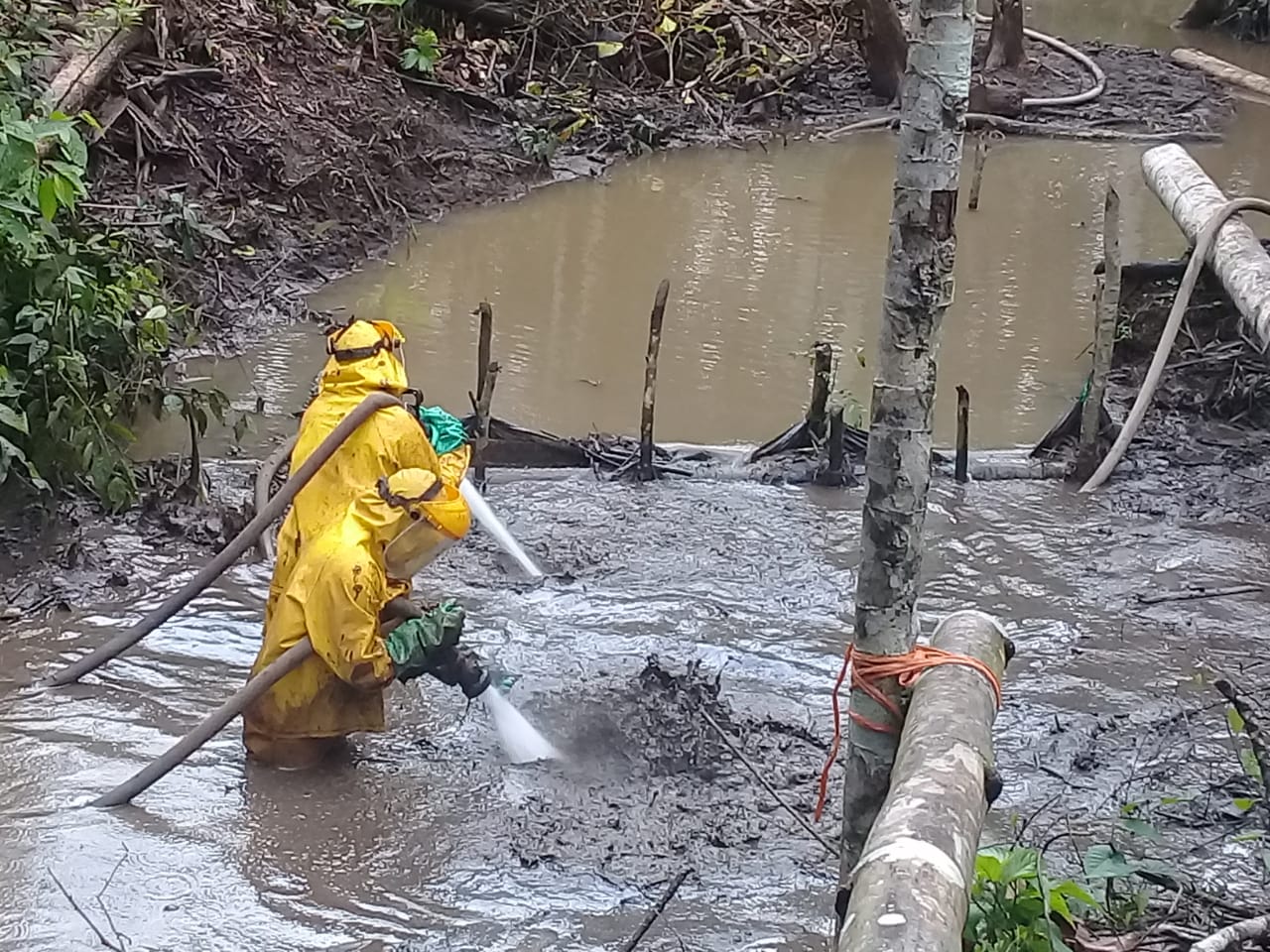 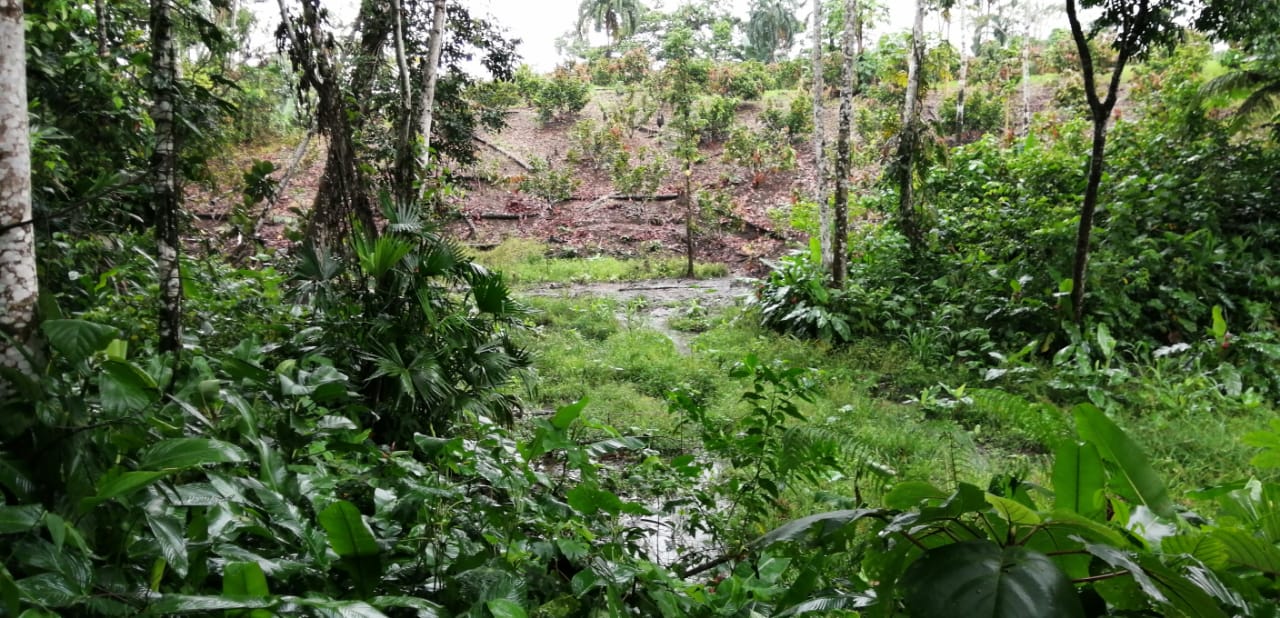 Lavado de suelo
Reconformación y revegetación
5. Resultados y discusión
Evaluación de impacto ambiental (ACV)
Actividades asociadas con el impacto ambiental
Resultados (ACV) por categoría ambiental
Escenario de no actuación
Escenario de remediación ambiental
Evaluación (ACV)  por categoría ambiental
Escenario de no actuación
Escenario de remediación ambiental
Evaluación (ACV)  por categoría ambiental
Escenario de no actuación
Escenario de remediación ambiental
Resultados ponderados (ACV). Comparación de escenarios
3.31
Puntos
Resultados Endpoint (ACV): Agrupados por afectación final
5.45
Puntos
3.31
Evaluación del Impacto Ambiental (ACV) de cada fase de la remediación
6. Conclusiones
Mejoras: 
Evaluación de materiales EPP y herramientas.
Mantenimiento riguroso a maquinaria y vehículos. Análisis de rutas 
Evaluación de surfactantes
7. Recomendaciones
Implementación de enfoque de análisis de ciclo de vida y principios de economía circular a las actividades de remediación ambiental.

Determinación de los niveles óptimos de remediación buscando el beneficio ambiental neto, utilizando el ACV y el análisis de riesgo.
AGRADECIMIENTOS
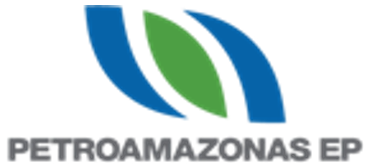 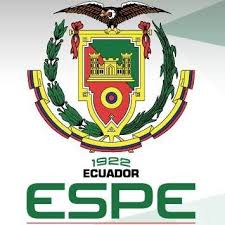 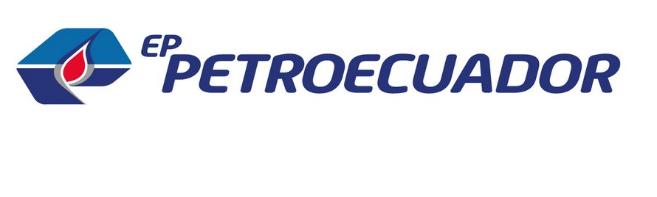 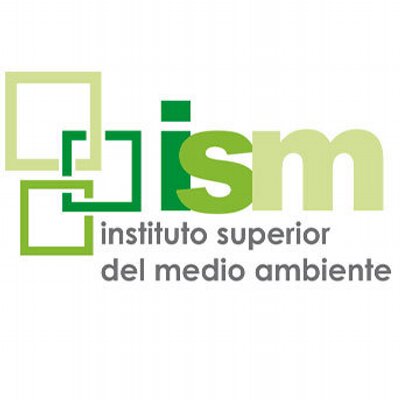 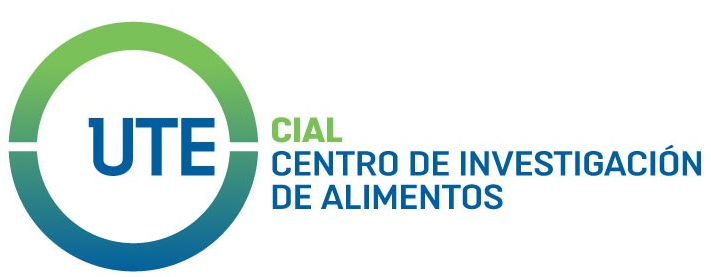 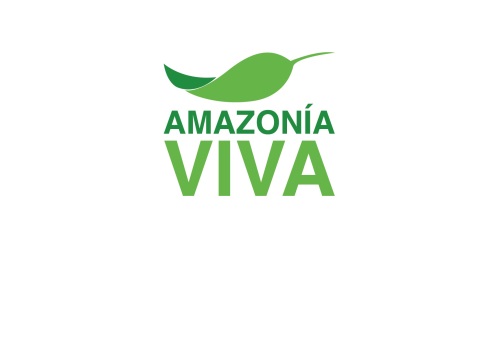